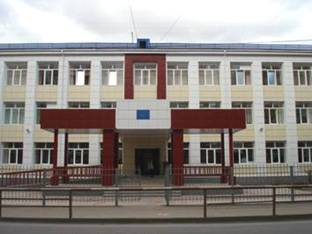 МУНИЦИПАЛЬНОЕ АВТОНОМНОЕ ОБЩЕОБРАЗОВАТЕЛЬНОЕ УЧРЕЖДЕНИЕ                                                                         СРЕДНЯЯ ОБЩЕОБРАЗОВАТЕЛЬНАЯ ШКОЛА №43                            г. ТОМСК
Лев Николаевич Толстой 
«Какая бывает роса на траве»





Учитель Соловьева Татьяна Семеновна
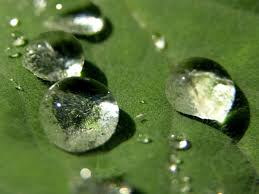 Лев Николаевич Толстой
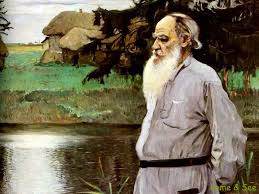 Артикуляционная гимнастика
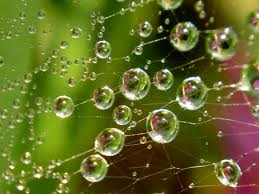 Р(р)а-р(р)а-р(р)а на траве  блестит роса
Рассказы Л.Н. ТолстогоСоставные части рассказа
Завязка
Развитие событий
Кульминация
Развязка
Заключение
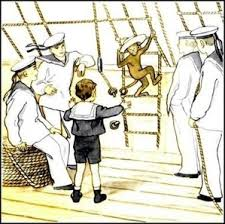 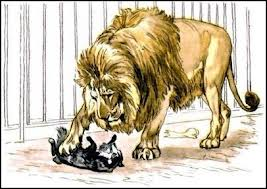 Что такое роса?
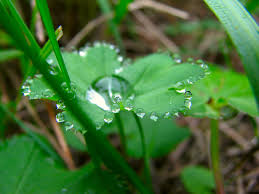 Роса́ — мелкие капли влаги, оседающие на растениях, почве при наступлении утренней или вечерней прохлады.
Из-за охлаждения воздуха водяной пар конденсируется на объектах вблизи земли и превращается в капли воды. Это происходит обычно ночью
Когда  утром  пойдешь в лес, то на полях, в траве видны капли воды. Все  эти капли блестят  на солнце. Когда подойдешь ближе и разглядишь, что это такое, то увидишь, что это капли росы собрались в  листах травы и блестят на солнце.
    И капли катаются по листку и не мочат его.
   Когда неосторожно сорвешь листок с росинкой, то капелька скатится и не увидишь, как проскользнет мимо стебля. Бывало, сорвешь такой листик, потихоньку поднесешь ко рту и выпьешь росинку, и росинка эта утолит жажду.
Лев Николаевич Толстой «Какая бывает роса на траве» (описание)
Когда в солнечное утро летом пойдешь в лес, то на полях, в траве видны алмазы. Все алмазы эти блестят и переливаются на солнце разными цветами — и желтым, и красным, и синим. Когда подойдешь ближе и разглядишь, что это такое, то увидишь, что это капли росы собрались в треугольных листах травы и блестят на солнце.
     Листок этой травы внутри мохнат и пушист, как бархат. И капли катаются по листку и не мочат его.
     Когда неосторожно сорвешь листок с росинкой, то капелька скатится, как шарик светлый, и не увидишь, как проскользнет мимо стебля. Бывало, сорвешь такую чашечку, потихоньку поднесешь ко рту и выпьешь росинку, и росинка эта вкуснее всякого напитка кажется.
Выразительные средства языка:эпитеты, сравнение, олицетворение
Когда в солнечное утро летом пойдешь в лес, то на полях, в траве видны алмазы. Все алмазы эти блестят и переливаются на солнце разными цветами — и желтым, и красным, и синим. Когда подойдешь ближе и разглядишь, что это такое, то увидишь, что это капли росы собрались в треугольных листах травы и блестят на солнце.
     Листок этой травы внутри мохнат и пушист, как бархат. И капли катаются по листку и не мочат его.
     Когда неосторожно сорвешь листок с росинкой, то капелька скатится, как шарик светлый, и не увидишь, как проскользнет мимо стебля. Бывало, сорвешь такую чашечку, потихоньку поднесешь ко рту и выпьешь росинку, и росинка эта вкуснее всякого напитка кажется.
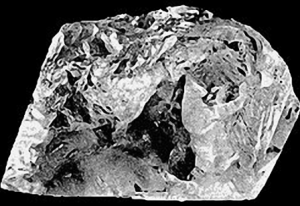 алмаз
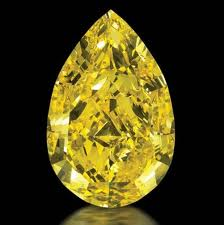 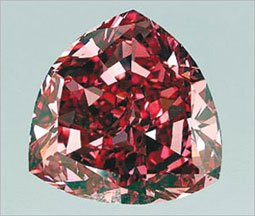 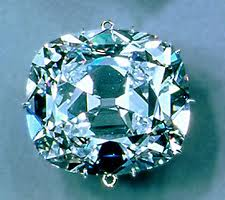 АЛМАЗ
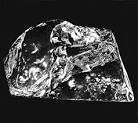 Алмаз - драгоценный камень, удивляет  своей прозрачностью, ярким блеском, причудливой «игрой света», неожиданными переливами цветовых оттенков.
Ценность определяется его массой
1 карат=0,2г, если вес более 50 карат, алмаз получает имя.
В 1905 году в Южной Африке был найден алмаз «Куллинан», вес 3106к. (621,2г)
идея
синквейн
роса
прозрачная  красивая
блестит, переливается, сверкает
  роса-природа
Природу надо беречь!
Творческая работа
Всё лето прожила ? одна  - одинёшенька в лесу. Она сплела себе из травы колыбельку и повесила эту колыбельку под большой лист лопуха, чтобы её не замочил дождик. Она ела сладкий цветочный мёд и пила ? , которую каждое утро находила на листьях.
Ханс Кристиан Андерсен «Дюймовочка»